Подцарство Низшие растенияЛИШАЙНИКИ
Лишайники — это симбиотические организмы, тело которых (таллом) образовано соединением грибных (гифы) и водорослевых (одноклеточные зеленые) клеток во внешне кажущемся однородным организме.
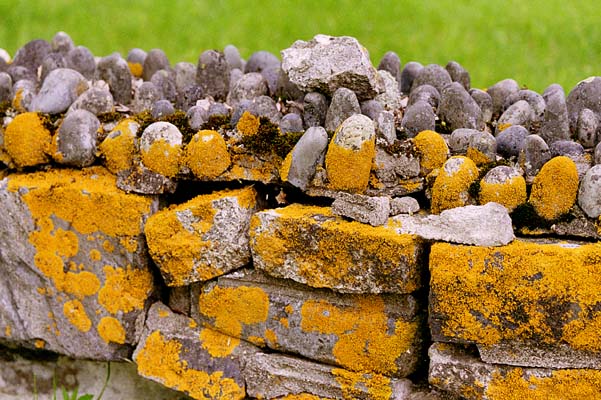 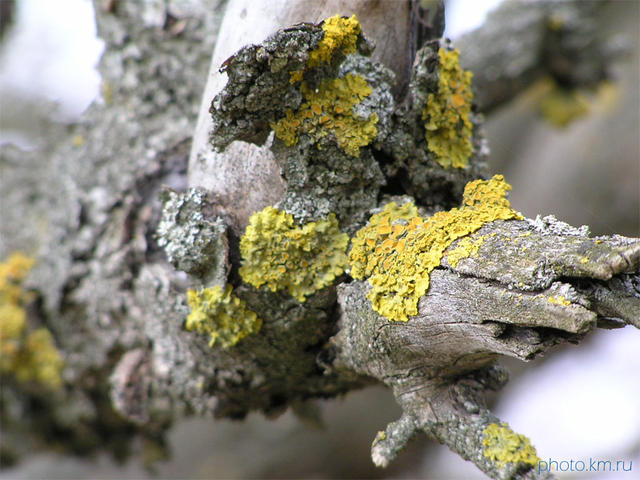 Внутреннее строение таллома:
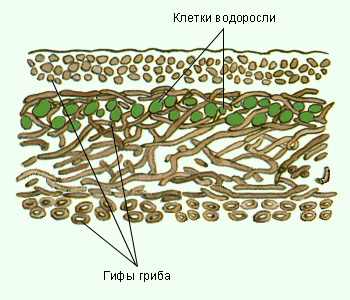 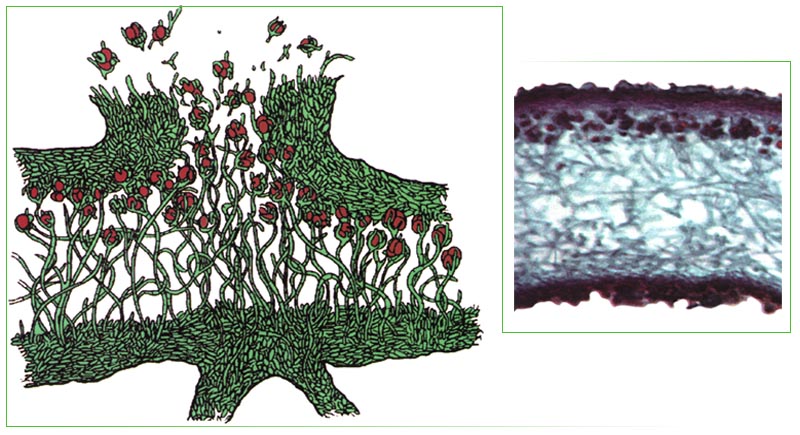 В чем выгода такого сотрудничества?
Какой тип питания у зеленых водорослей?
Какой тип питания у грибов?
Функции:
Водорослевый компонент – дает органические вещества
Грибной компонент – поглощает воду и минеральные вещества
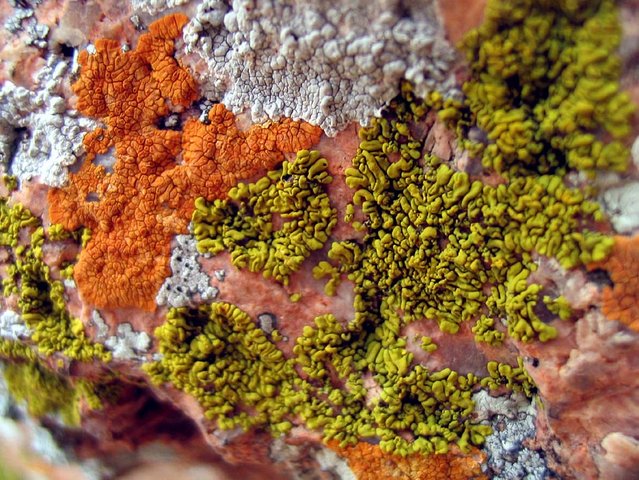 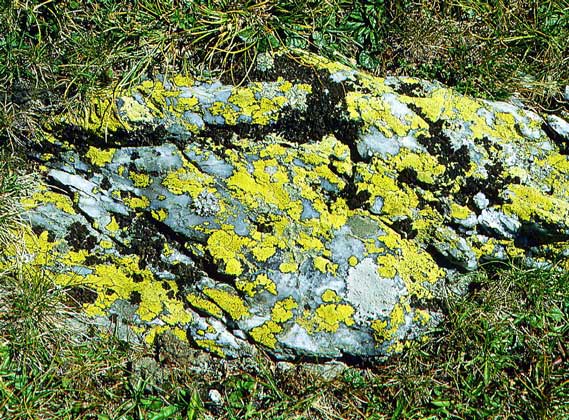 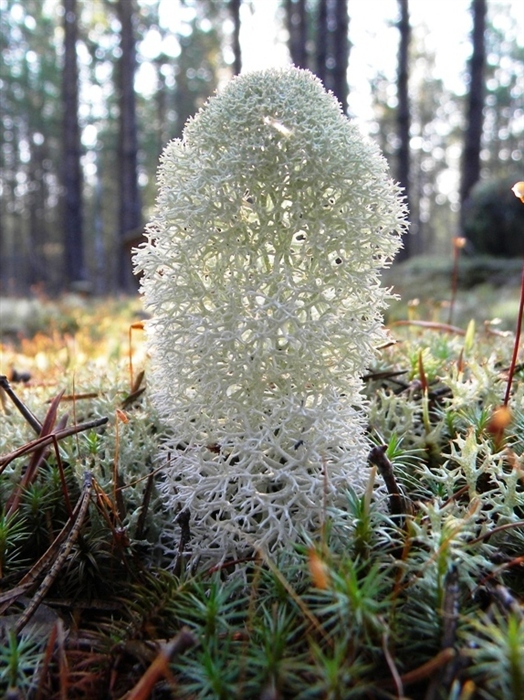 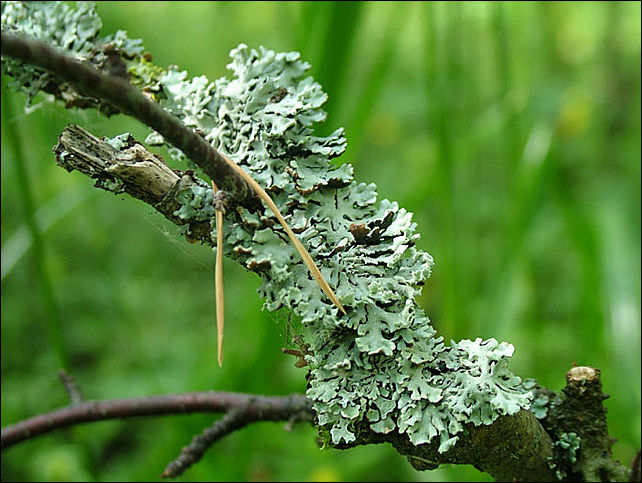 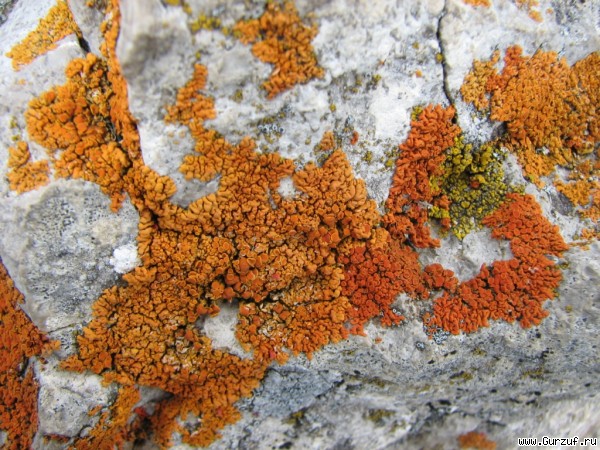 Размножение:
кусочки слоевища
группа клеток гриба и водоросли
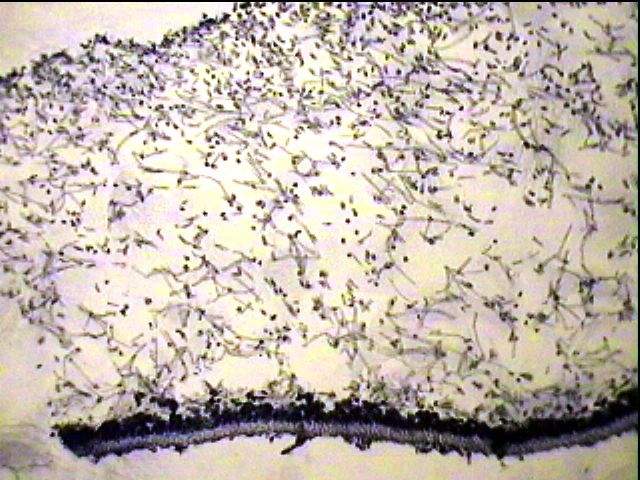 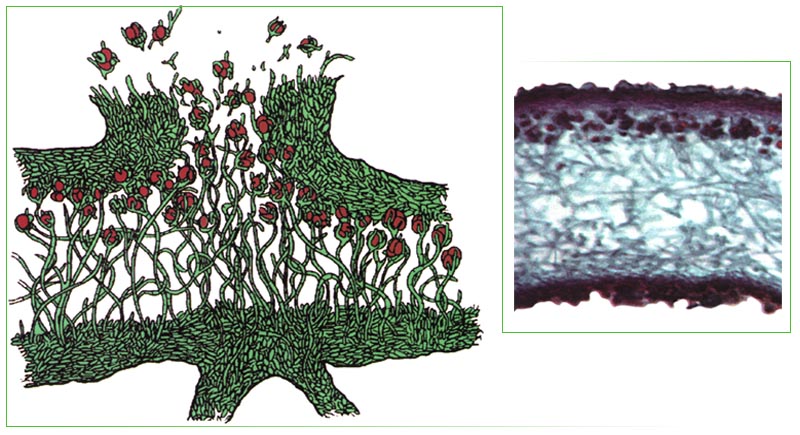 Особенности:
Могут селиться на скалах, выделяют лишайниковые кислоты, разрушают горную породу до мелких частичек      формируют почву для высших растений – «первопроходцы»
Совершенно не выносят загрязнения, т.к. нет защитной кутикулы – «боиндикаторы»
Домашнее задание:
Найти и выписать «Значение лишайников»
Придумать сказку о лишайниках (по желанию)
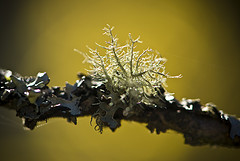